Obiettivi
Il concetto di organizzazione 

L’attività economica e l’ azienda

Che cos’è l’azienda
università Parthenope
1
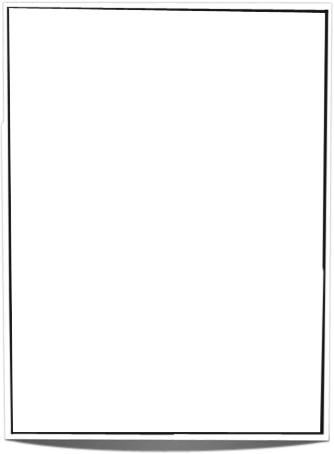 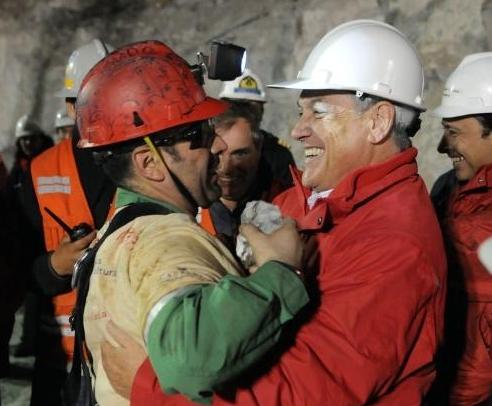 L'ORGANIZZAZIONE É UNA TENDENZA NATURALE DELL'UOMO
“...Immediatamente ci siamo organizzati a lavorare in gruppo per cercare vie di uscita, per tenere l’area comune pulita e pattugliare la colonna per verificare la presenza di tentativi di soccorso...noi lavoravamo come un gruppo per tenere il morale alto delle persone, era importante tenersi occupati, svolgere il proprio lavoro e credere di essere salvati...”
Intervista di Mario Sepulveda al “Daily Mail”
Like a rolling stone (1/7)
Quattro uomini (Mr Blue, Mr Red, Mr White e Mr. Yellow) tornando a casa trovano l’unica via d’ingresso per accedere alla proprie abitazioni ostruita da un enorme masso. Il macigno è talmente grande che per spostarlo c’è bisogno dello sforzo e dalla collaborazione di tutti.

	Domanda 1: Possiamo affermare di essere in presenza di un “problema organizzativo”? Perché? Che tipo di organizzazione immaginate possa essere sufficiente per risolvere questo problema?
di Giuseppe Soda (da C. Barnard, The Function of Executive, 1973).
3
Like a rolling stone (2/7)
Trovato l’accordo ci si rende subito conto che la sola forza umana non basta e che occorre integrarla con l’uso di alcuni strumenti. Il territorio nelle vicinanze è   molto ricco di legna per costruire delle leve, o di corde, ecc. Bisogna trovare una soluzione creativa....

	Domanda 2: Che tipo di processo decisionale immaginate in questa situazione?
di Giuseppe Soda (da C. Barnard, The Function of Executive, 1973).
4
Like a rolling stone (3/7)
II gruppo di persone ha deciso di impiegare una leva per spostare il masso e di scavare la terra attorno al masso (non è proprio una decisione creativa, ma è sempre meglio di spingere tutti a mani nude). E’ stata trovata un leva di legno e un pezzo di metallo impiegabile come vanga. Adesso però occorre risolvere un altro problema: assegnare i compiti ai quattro malcapitati.

	Domanda 3: In base a quali ragionamenti è possibile assegnare i compiti alle diverse persone in modo da garantire il pieno successo della nostra organizzazione primitiva?
di Giuseppe Soda (da C. Barnard, The Function of Executive, 1973).
5
Like a rolling stone (4/7)
Si è quindi deciso di capire meglio chi sono i protagonisti di questa storia:
	 - Mr. White è un uomo molto forte e dotato di possenti braccia, ma è notoriamente un po’ scemo;
	- Mr. Blue è invece molto grasso e poco agile; 
	- Mr Yellow fa il manovale in un cantiere, è dotato di braccia possenti;
	- Mr. Red è geometra al catasto, possiede scarse capacità fisiche ma è stimato e apprezzato da tutti  (anche perché è prima voce nel coro della parrocchia).

Domanda 4: A questo punto dovrebbe essere semplice assegnare compiti alle quattro persone
di Giuseppe Soda (da C. Barnard, The Function of Executive, 1973).
6
Like a rolling stone (5/7)
La soluzione è convincente: Mr. Blue (il ciccione) muove un tronco d’albero come leva; Mr. Yellow (il manovale esperto) scava sotto il macigno con un pezzo di metallo trovato in zona; Mr. White (l’uomo alto e possente) spinge con le braccia il macigno e Mr. Red dà il tempo con la sua vociona verificando lo spostamento del masso.
	Dopo diversi tentativi il masso non si è spostato di un centimetro e scoppia la bagarre “tu non spingi, tu non scavi, tu sbagli il tempo, tu non...”.

	Domanda 5: Cosa succede nella nostra organizzazione primitiva? Eppure eravamo convinti di aver progettato un’organizzazione perfetta
di Giuseppe Soda (da C. Barnard, The Function of Executive, 1973).
7
Like a rolling stone (6/7)
Ad un certo punto ci si accorge che Mr.White in realtà fa finta di spingere, pur essendo il più forte del gruppo. Il risultato della sua azione è nullo.

	Domanda 6: Per quale ragione non è sufficiente che Mr. White possieda le capacità per svolgere efficacemente il compito che gli è stato affidato?
di Giuseppe Soda (da C. Barnard, The Function of Executive, 1973).
8
Like a rolling stone (7/7)
Raggiunto l’accordo e convinto Mr. White (alcolizzato senza soldi e con una moglie che lo bastona di santa ragione) a spingere (naturalmente invitandolo a bere all’osteria una volta spostato il masso) ci si accorge che in realtà le case sono disposte in sequenza, la strada è stretta e per liberare tutte le case bisogna spingere il masso fino alla fine della strada. La prima casa è quella di Mr. White e preso atto di ciò Mr. Red interviene dicendo: “chi ci dice che una volta arrivati a casa di Mr. White egli non abbandoni lasciandoci nell’impossibilità di spostare ulteriormente il masso?”
	Domanda 7: Se ne deduce che l’organizzazione immaginata in precedenza non sia più efficace. Perché? Qual è il problema nascosto dietro le parole di Mr. Red?
di Giuseppe Soda (da C. Barnard, The Function of Executive, 1973).
9
Per l'organizzazione aziendale
L’unità di analisi elementare
Attore organizzativo
Individui o gruppi di individui
Individui					Livello di analisi micro
Studio dell’attore e delle determinanti della prestazione individuale

Aziende 				Livello di analisi macro
Meccanismi di Coordinamento
Forme Organizzative
10
L’attività economica: bisogni, consumo e produzione
L’individuo è centro di una grande varietà di bisogni
Bisogni illimitati
Produzione:
trasformazione di beni
economici per soddisfare i 
bisogni
Consumo: 
Utilizzo di beni economici 
per soddisfare i bisogni
Beni economici 
limitati
I beni si dicono economici perché possiedono la caratteristica dell’utilità
università Parthenope
Attività economica
L’attività economica indica un processo attraverso cui delle risorse, scarse per definizione, sono combinate per ottenere dei beni e dei servizi atti a soddisfare dei particolari bisogni.
università Parthenope
L’azienda…
In quella che chiamiamo azienda, più individui pongono in essere un’attività di produzione economica per il perseguimento di un fine che singolarmente non sarebbero in grado di realizzare.
università Parthenope
La trasformazione
Attività che consente il mutamento di stato degli input in output, oppure il loro trasferimento nello spazio o nel tempo.
università Parthenope
La funzione caratteristica:produzione economica
Attività di trasformazione fisico-tecnica (produzione in senso stretto) o spazio-temporale, accrescimento di utilità e scambio.
Nella trasformazione di input in output deve realizzarsi: 
per l’utente finale, un accrescimento di utilità
per le aziende che scambiano l’output sul mercato, il conseguimento di un corrispettivo in denaro (prezzo) remunerativo
Accrescimento 
di utilità
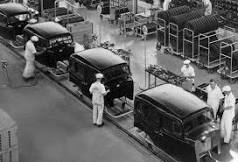 Tempi moderni 1936 – La catena di montaggio
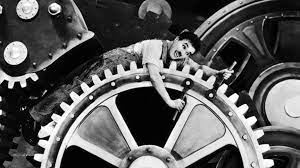 https://www.youtube.com/watch?v=naXCAyNw-7w
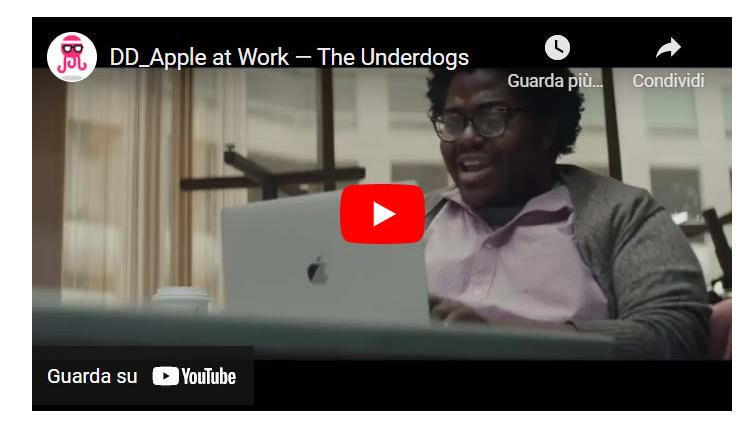 Smart collaboration secondo Apple
https://www.youtube.com/watch?v=G9TdA8d5aaU
16
Possibili domande di esame
L’attività economica
Il concetto di azienda
Il concetto di organizzazione
università Parthenope